КАК ПОДДЕРЖАТЬ РЕБЕНКА В НЕСТАБИЛЬНОМ ЭМОЦИОНАЛЬНОМ СОСТОЯНИИ
ПРИЧИНЫ НЕГАТИВНЫХ ЭМОЦИЙ
Особенности семейных взаимоотношений
завышенные требования к ребенку;
конфликтные взаимоотношения;
постоянные обсуждения социальных и финансовых проблем;
отсутствие доверительных отношений;
обесценивание чувств ребенка;
жесткие установки на оценки в школе;
внушение чувства личной недостаточности;
потеря близкого человека или родственника;
гипер или гипоопека.
Проблемы в образовательной организации
трудности в общении с одноклассниками;
проблемы с взаимодействием и взаимопониманием с педагогами;
ухудшение успеваемости;
сложности в усвоении образовательной программы.
Личностно-эмоционально состояние
психические нарушения и отклонения;
продолжительная болезнь;
неразделенная любовь;
непринятие себя и своей внешности;
завышенные требования к самому себе;
употребление алкоголя и психоактивных веществ.
КАК ПОНЯТЬ, ЧТО НУЖНА ПОМОЩЬ?
У ребенка:
проблемы со сном;
потеря/усиление аппетита;
утрата интереса к своему внешнему виду;
замкнутость;
желание причинить себе физический вред;
рассуждения об отсутствии смысла жизни, перспектив и целей.
Фразы:
Вам будет лучше без меня.
Жизнь того не стоит.
Когда меня не станет, ты пожалеешь.
Не беспокойся, когда придется с этим разбираться, меня уже не будет.
Скоро я перестану быть обузой.
Я не могу с этим справиться. Зачем?
Я ничего не могу сделать, чтобы что-то изменить.
Лучше бы мне умереть.
Лучше бы я не рождался.
У меня нет выхода.
КАК ПОМОЧЬ И ПОДДЕРЖАТЬ
Уведомите психологическую службу, руководство учебного заведения и законных представителей ученика о возникшей ситуации с подозрением на суицидальное поведение, одновременно следя за его посещаемостью занятий.
Постарайтесь привлечь максимальное количество взрослых, с которыми у подростка сложились доверительные отношения: родители, родственники, учителя и психологи. Важно установить психологический контакт с учеником и поощрить его к общению.
Будьте готовы оказать помощь - в индивидуальной беседе с учеником важно обозначить замеченные изменения в его эмоциональном состоянии, образе жизни и поведении. Активно поддерживайте и оказывайте помощь ребенку.
Познакомьтесь с методическими материалами по профилактике суицидального поведения
КАК ПОМОЧЬ И ПОДДЕРЖАТЬ
Установите эмоциональное состояния подростка. В случае угрозы суицидального поведения необходима психологическая поддержка, поэтому обращение в психологическую службу образовательного учреждения должно быть незамедлительным.
Обратите внимание на активность ребенка в социальных сетях, так как иногда дети могут выкладывать предсмертные записи на своих страницах.
Организуйте групповые тренинги по повышению уровня жизненной устойчивости и развитию навыков борьбы со стрессом с участием психолога учебного заведения.
Проведите групповые мероприятия по развитию и досугу с целью стимулирования активности обучающихся и укрепления их убеждения в ценности жизни.
КАК ГОВОРИТЬ?
ЕСЛИ РЕБЕНОК ГОВОРИТ:
ВСЕ БЕЗНАДЕЖНО. НЕТ СМЫСЛА ЖИТЬ.
Иногда мы все находимся в тупике, но это не значит, что выхода нет. Можно сделать шаг назад и поискать другие пути решения проблемы.
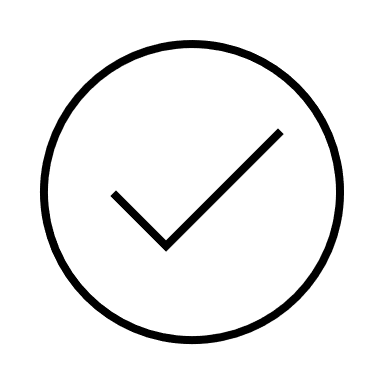 ЕСЛИ РЕБЕНОК ГОВОРИТ:
ХОЧЕТСЯ ПЛАКАТЬ И ДУМАТЬ О ХУДШЕМ.
В эмоциях нет ничего неправильного. Если хочется плакать, то плачь. Если хочется кричать – кричи. Позволь эмоциям выйти наружу.
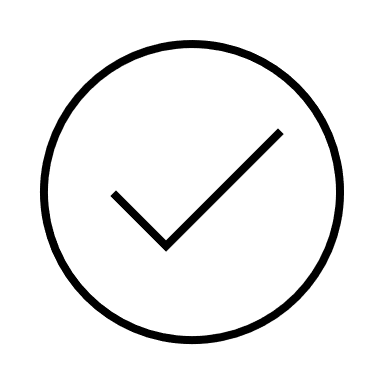 ЕСЛИ РЕБЕНОК ГОВОРИТ:
БОЛЬ НЕВЫНОСИМА.
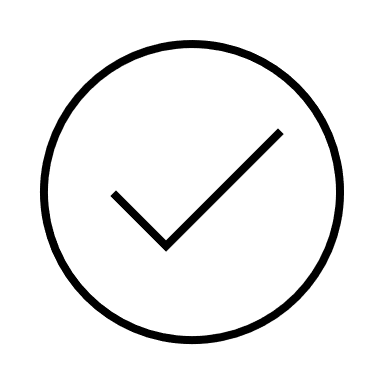 В жизни бывают очень болезненные моменты. Что причиняет тебе боль сейчас? Проговори, напиши или нарисуй её. Когда ты её видишь, с ней легче справиться.
КАК ГОВОРИТЬ?
ЕСЛИ РЕБЕНОК ГОВОРИТ:
ВСЕ БЕСПОЛЕЗНО. Я НИКОМУ НЕ НУЖЕН.
Вокруг тебе люди, которым ты небезразличен. Люди иногда забывают говорить друг другу важные слова. Но ты нам дорог и нужен.
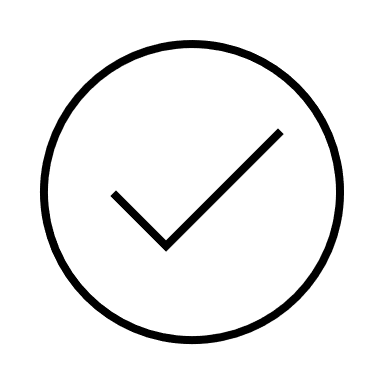 ЕСЛИ РЕБЕНОК ГОВОРИТ:
Я В ОТЧАЯНИИ.
Да, тебе сейчас плохо и кажется, что нельзя ничего исправить. Попробуй остановиться и подумать, с кем ты можешь поговорить и кому доверять? Расскажи ему.
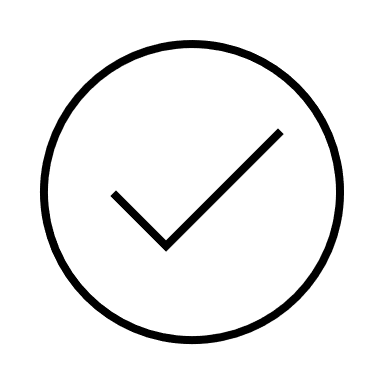 ЕСЛИ РЕБЕНОК ГОВОРИТ:
ВСЕМ БУДЕТ ЛУЧШЕ БЕЗ МЕНЯ.
Мы тебя любим и ценим. Нам будет невыносимо больно без тебя. Поговори с нами, мы обязательно тебя выслушаем и поможем тебе.
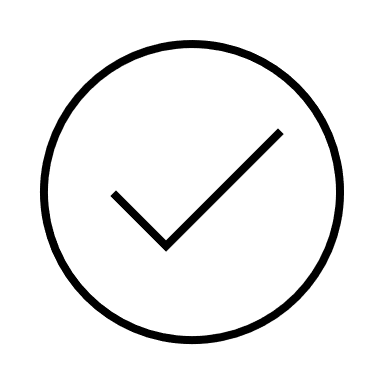 КУДА ОБРАТИТЬСЯ ЗА ПОМОЩЬЮ
1. Кризисный чат для подростков и молодежи
https://твоятерритория.онлайн/ 
2. Анонимный чат-бот МЫРЯДОМ.ОНЛАЙН
https://мырядом.онлайн/ 
3. Всероссийский детский круглосуточный телефон доверия 
8 800 2000 122
4. Телефон доверия экстренной медико-психологической помощи г. Уфы
(347) 295 - 02 - 36
5. Республиканский центр социально-психологической помощи семье, детям и молодежи
телефон доверия 
(347) 273 - 09 – 00

экстренная психологическая помощь 
(347) 276 - 56 - 03
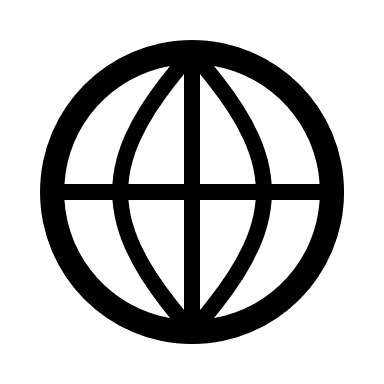 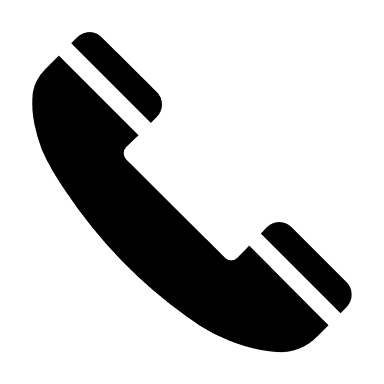